ВЫБОР ЗА ТОБОЙ
Сценарий классного часа
Автор Шишелова Э.П.
Сегодня в мире насчитывается около 200 миллионов человек, страдающих наркоманией.
Это армия инвалидов в физическом и моральном отношении превосходит количество людей, ставших инвалидами во Второй мировой войне.
200 миллионов наркоманов.       ПОРА ОСТАНОВИТЬСЯ!
Сегодня Мария стала студенткой
Я такая счастливая! 
Тот парень, который мне понравился на линейке 1 сентября, пригласил меня на свидание.
Завтра, в 6 часов вечера!
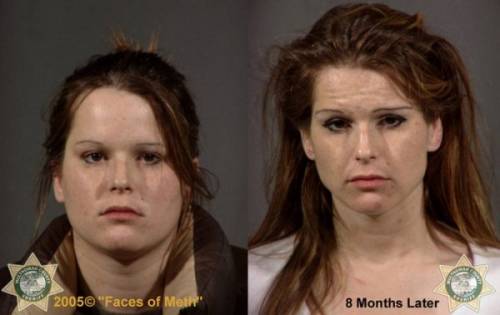 Из дневника Маши
Маша не знала, что Дима,её возлюбленныйНАРКОМАН
Сегодня мы были на дискотеке. 
Дима курил и предложил сигарету мне. 
Я сделала пару затяжек и ощутила головокружение… 
и … время остановилось. 
Секунды протекали и капали в вечность… 
все чувства обострились…
А сейчас в моей душе опустошение…
Я ХОЧУ ЗАКУРИТЬ.
 Видимо, это была не простая сигарета. 
Нет, не буду…
Но ведь с одного раза ничего не будет…
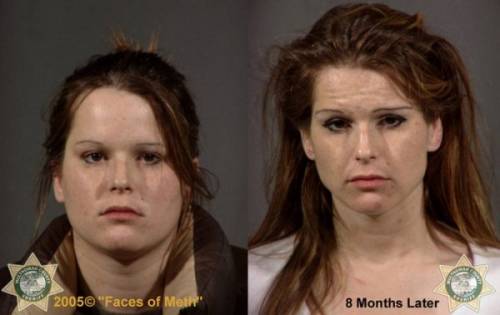 Из дневника Маши
Резко сужается круг интересов
Падает морально – этический уровень
Мышление теряет логическую связь, появляются элементы бреда
Развивается рассеянность и забывчивость, переходящая в глубокую потерю памяти
Определяющими чертами становятся злобность, грубость, жестокость
Действие наркотиков на психику человека
Чтобы удержать Диму, я готова на всё. 
Недавно мне предложили попробовать наркотик через шприц.
 Укол… теряешь сознание…
Какой прекрасный сон, яркий…
Ни о чем не думаешь…
Надо еще раз попробовать…
Надо достать наркотик.
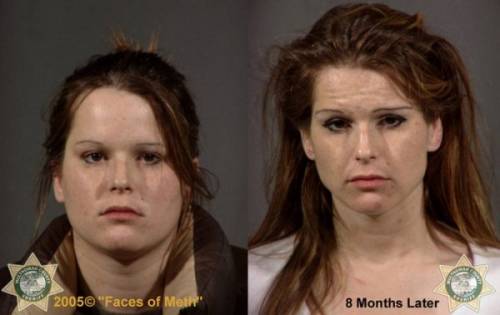 Из дневника Маши
Первый наркотик  - бесплатно,
Потом наркоман заплатит сполна.
Каждый ваш шаг к наркотикам – последний.
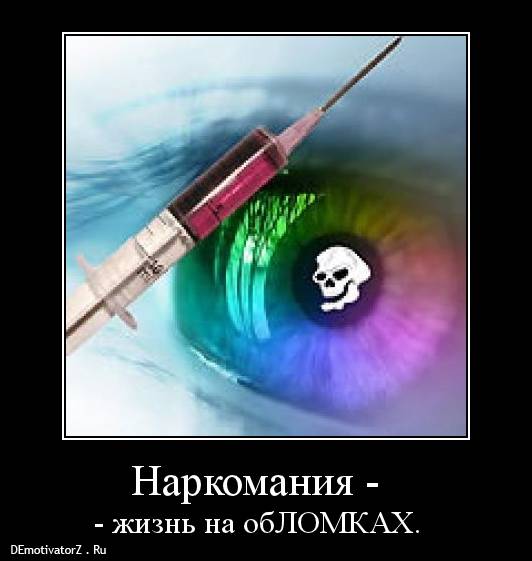 СТОП!
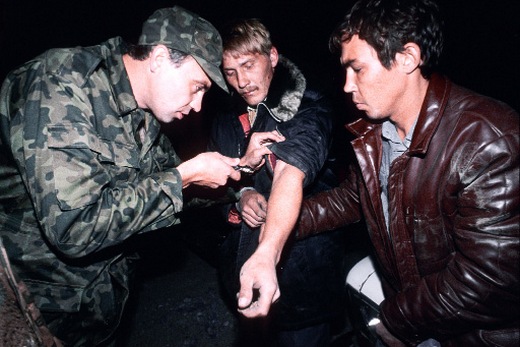 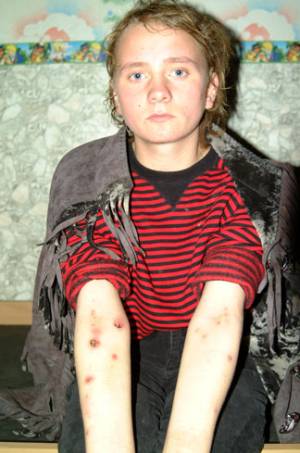 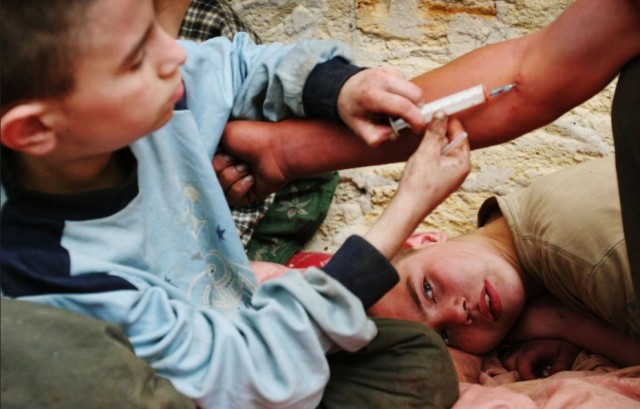 ОНИ ТОЖЕ ТАК ДУМАЛИ
Хорошо что удалось раздобыть денег на дозу. 
Я стащила кольцо у матери… 
Надеюсь, родители не обнаружат пропажи денег из дома.
Сегодня у меня деньги на дозу есть, завтра тоже,
 а послезавтра…
Надо что-то делать…
КРОМЕ НАРКОТИКОВ МНЕ НИЧЕГО НЕ НАДО.
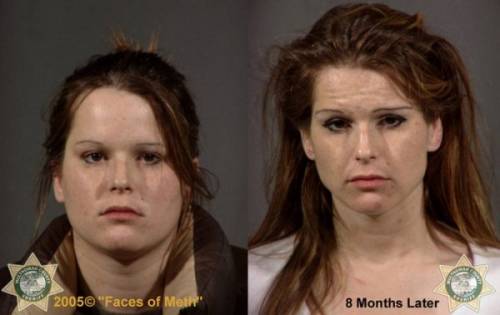 Из дневника Маши
Шприц был ВИЧ -инфицированным
Не заметили, что их дочь, хоть и казалась живой, уже умерла
Сейчас я не принимаю наркотики, 
но всё равно уже поздно…
 Я МЕРТВА…
 Мне страшно…
 Я…
Я хочу жить…
 моя бедная мама… она поседела за один день,
 а отец попал в больницу с инфарктом…
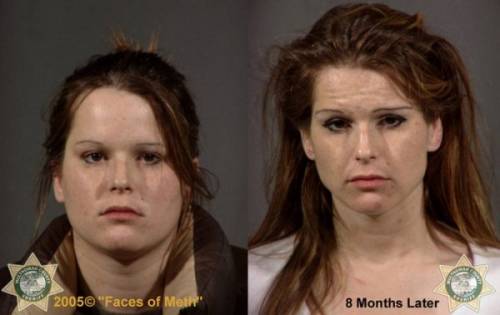 Из дневника Маши
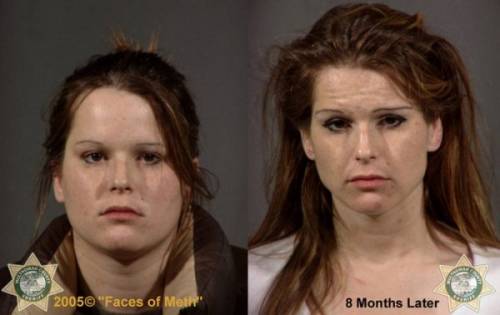 Он хотел научиться как птица летать,
Всю Вселенную разом хотел он обнять.
Он хотел, как и все, научиться любить,
Он хотел для любимой 
единственным быть.
Только слишком беспечно 
и слишком легко
В свою вену иглу он вонзил глубоко.
Взять от жизни не смог он, увы, ничего.
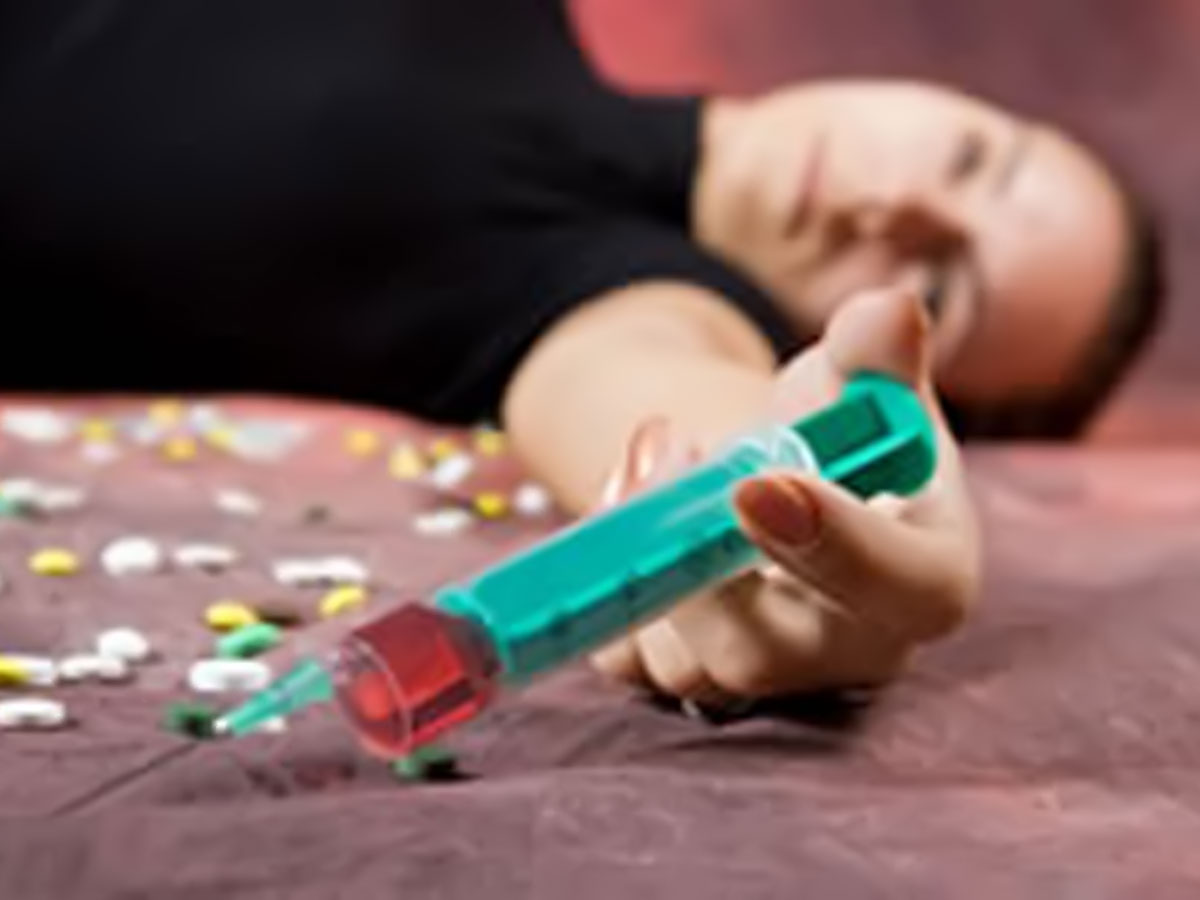 Под могильной плитою мечтанья его
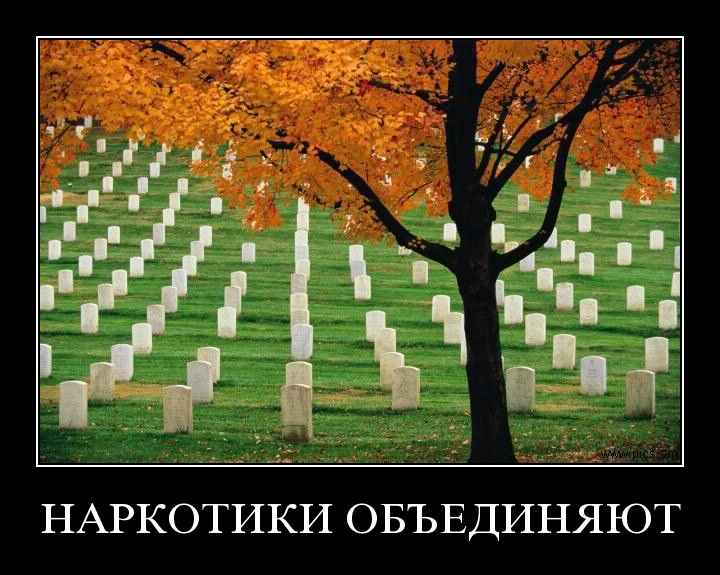 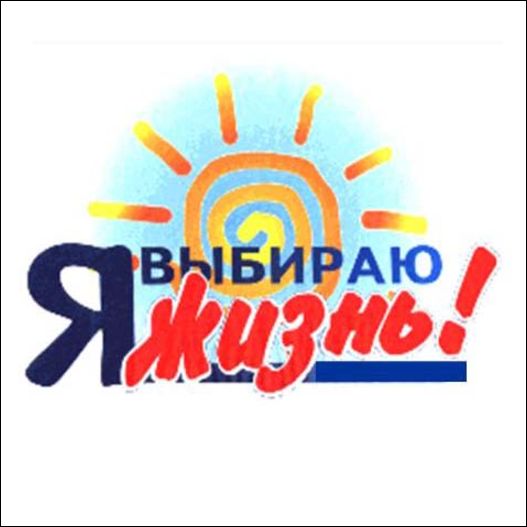